Mária Halgašová10.október 192490 rokov
Mária Balážová27. júl 192985 rokov
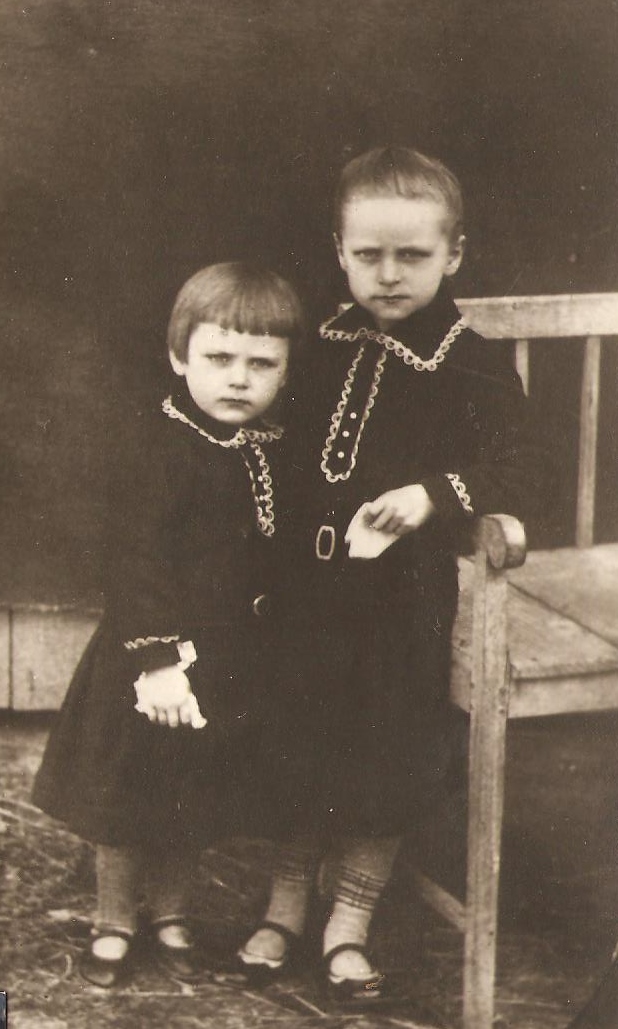 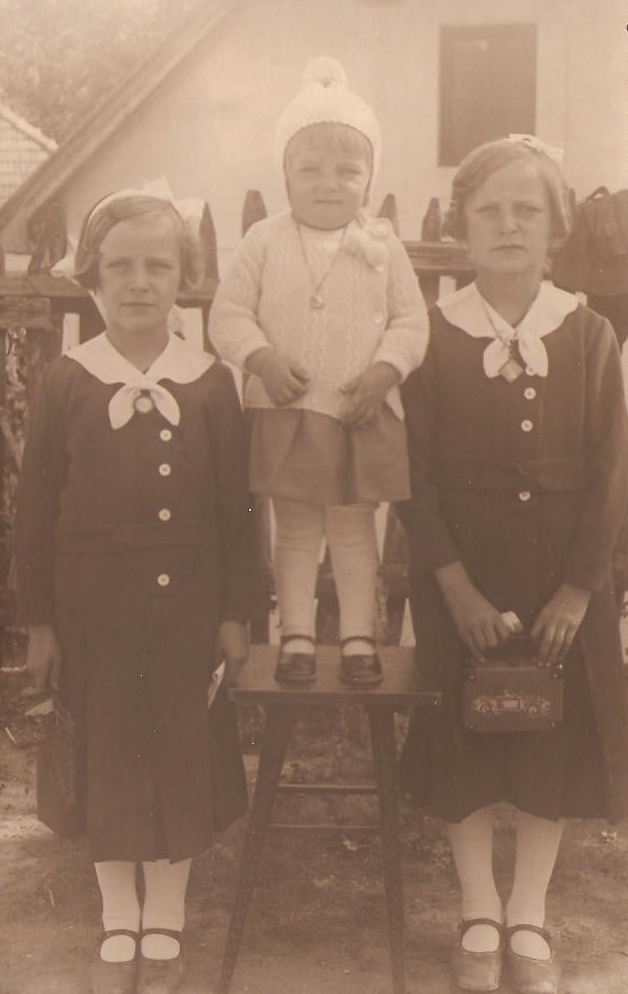 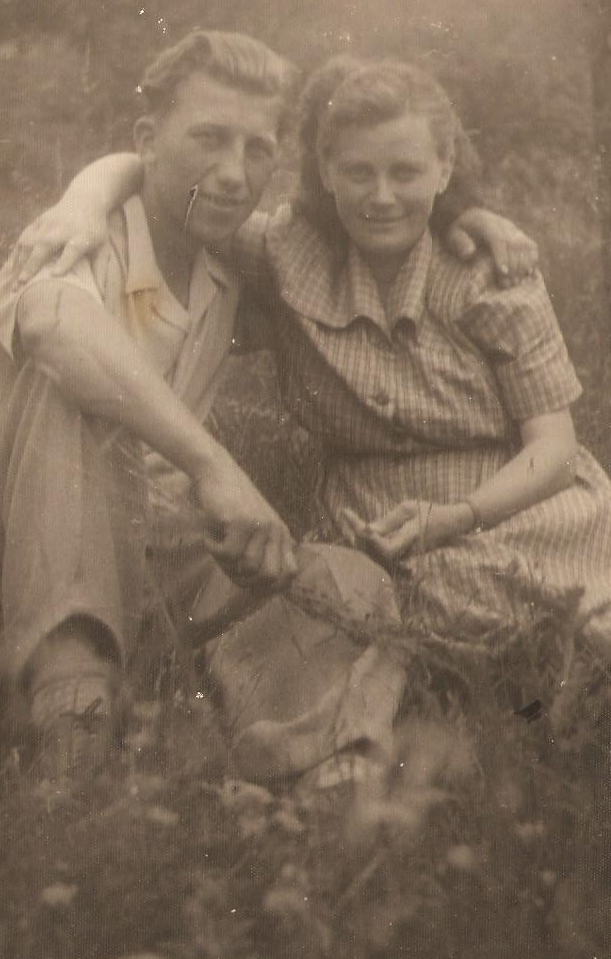 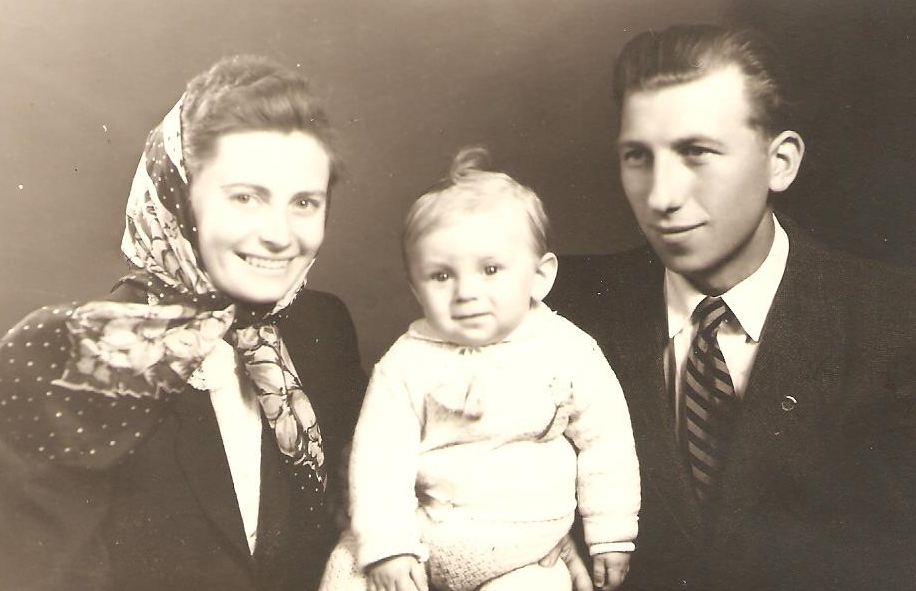 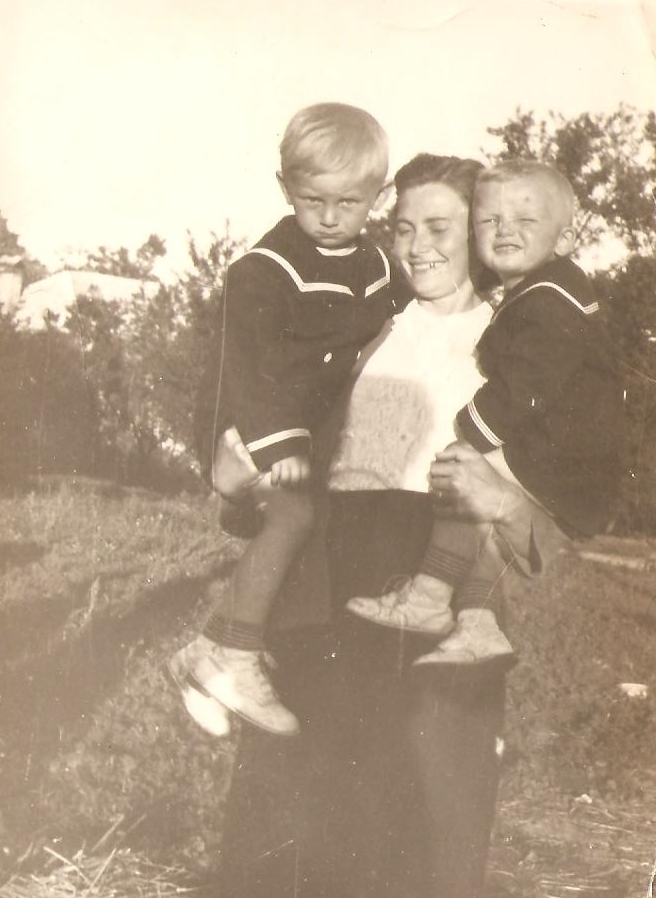 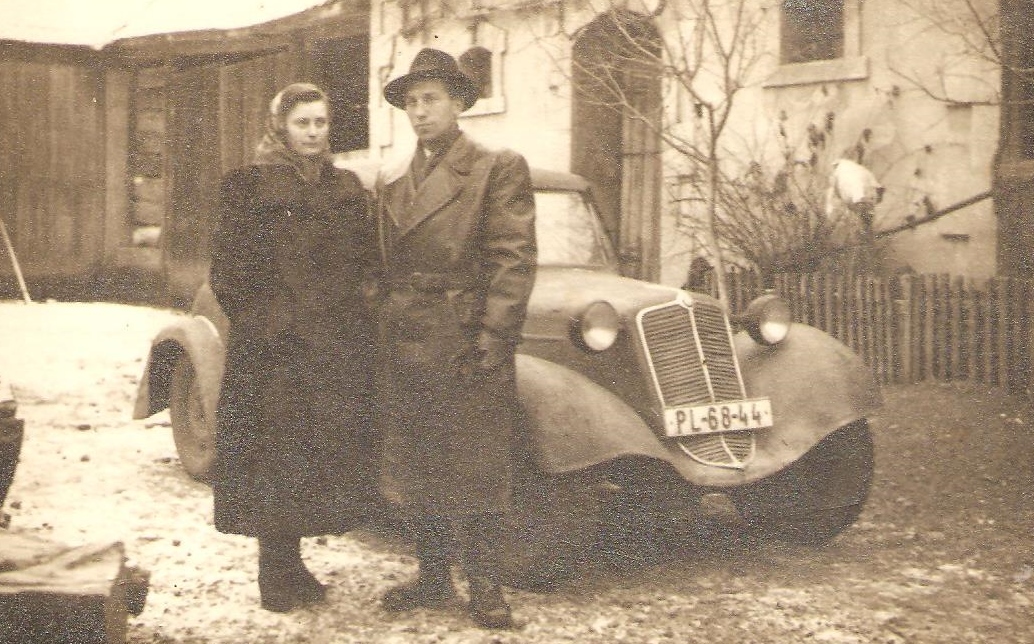 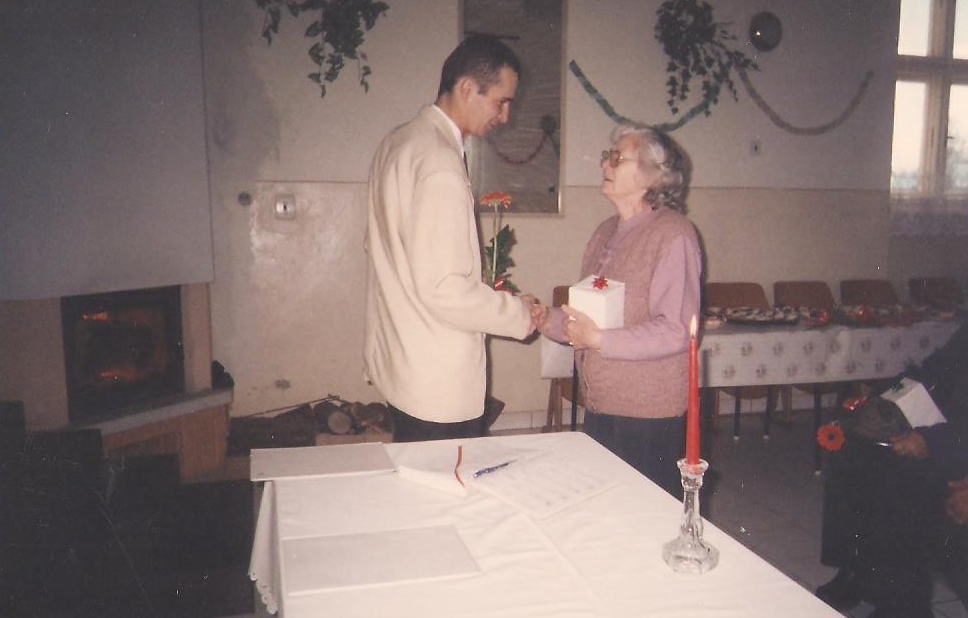 Oľga Ďalogová 29. január 193975 rokov
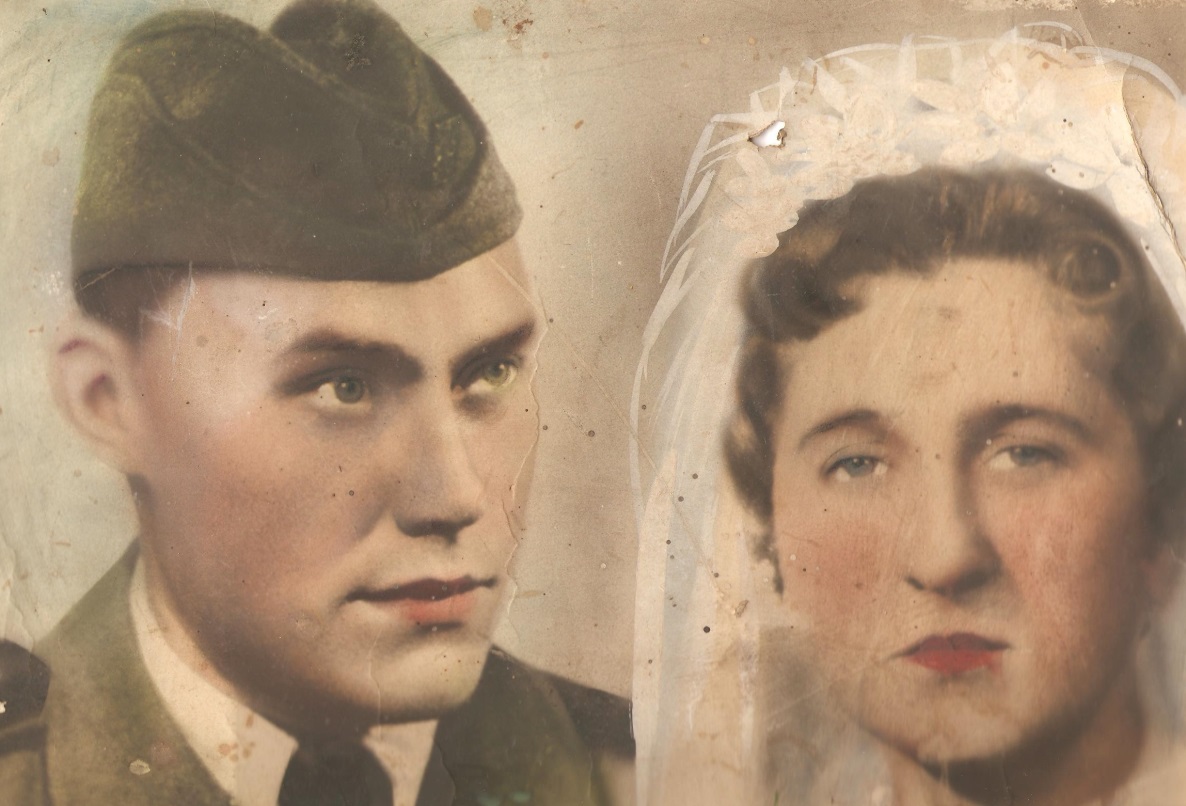 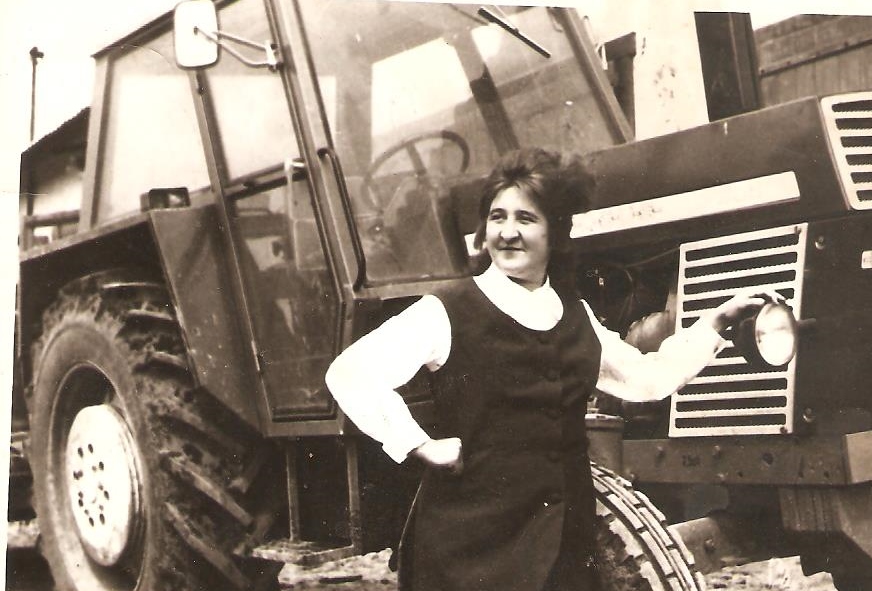 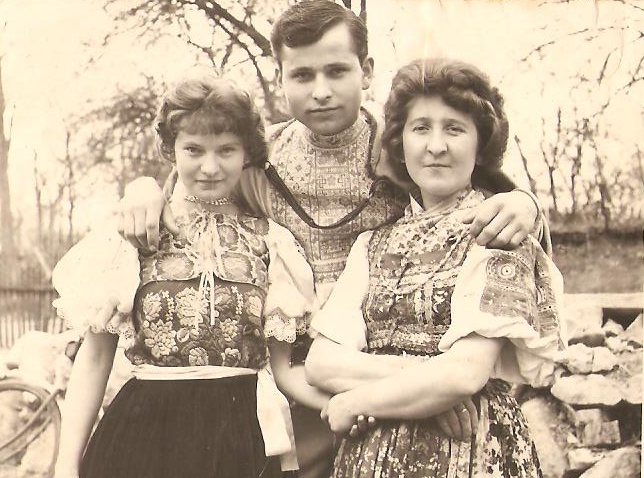 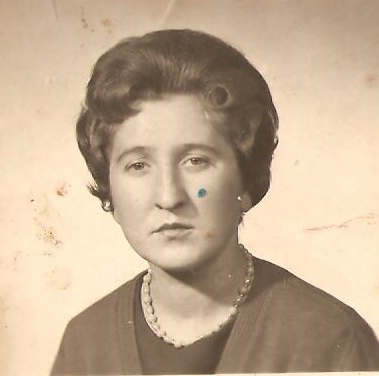 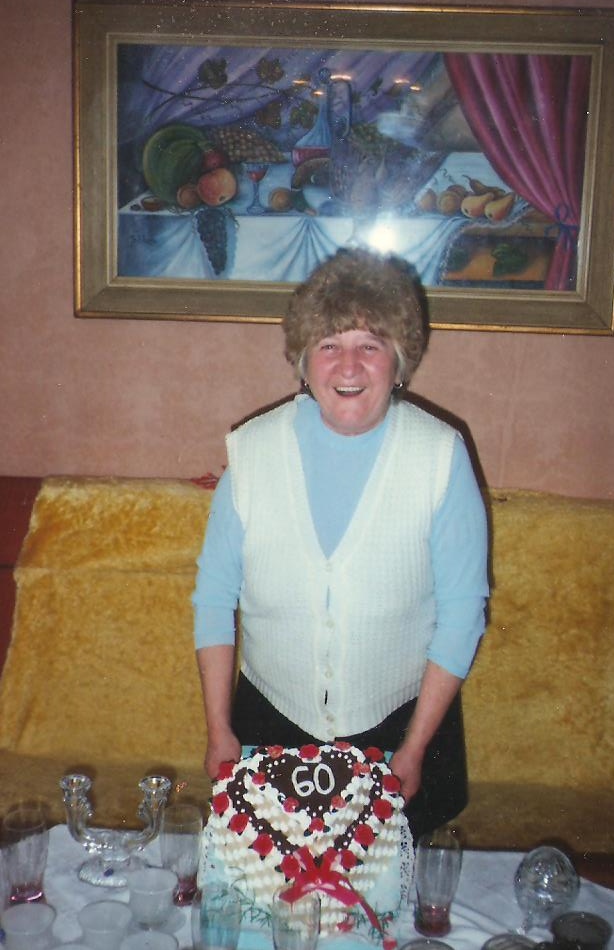 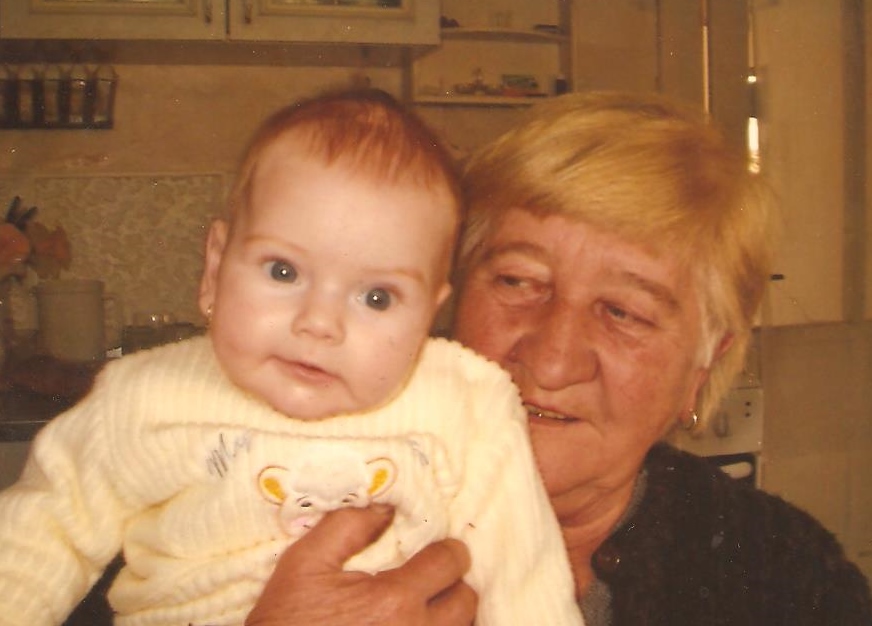 Jozef Kamenský26. apríl 194470 rokov
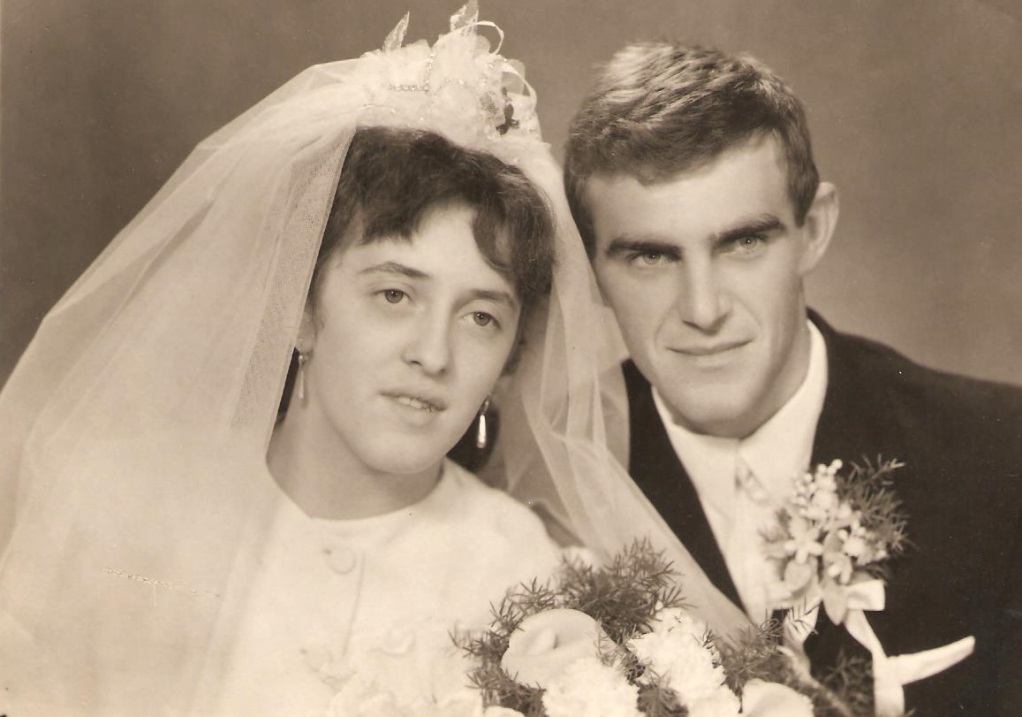 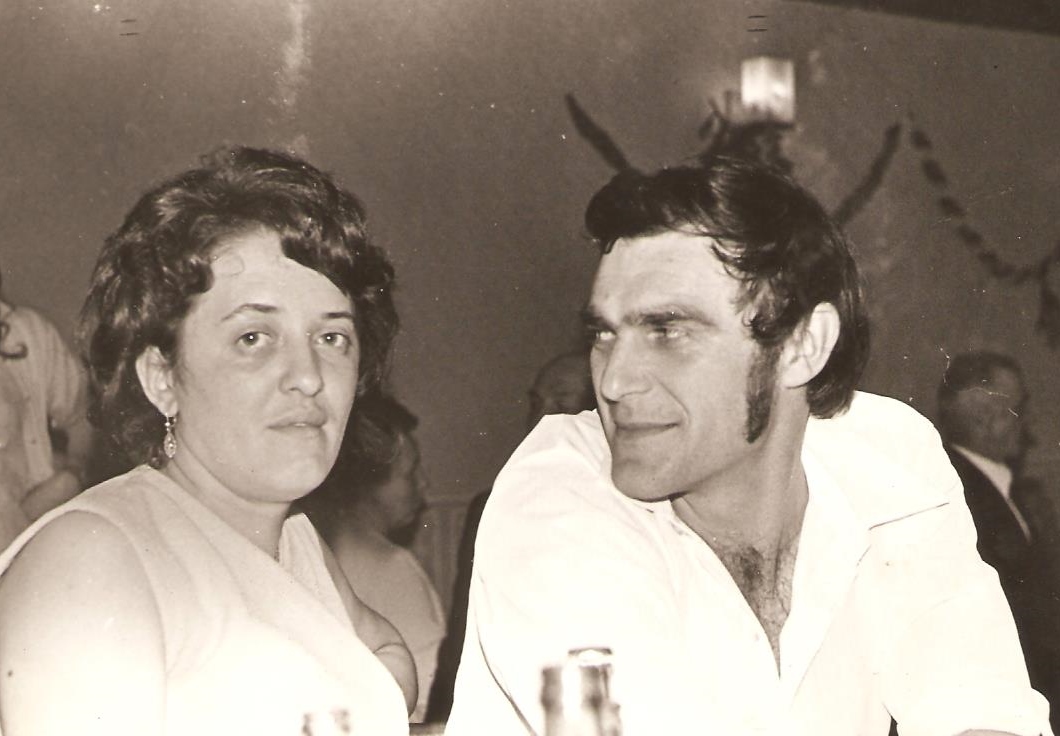 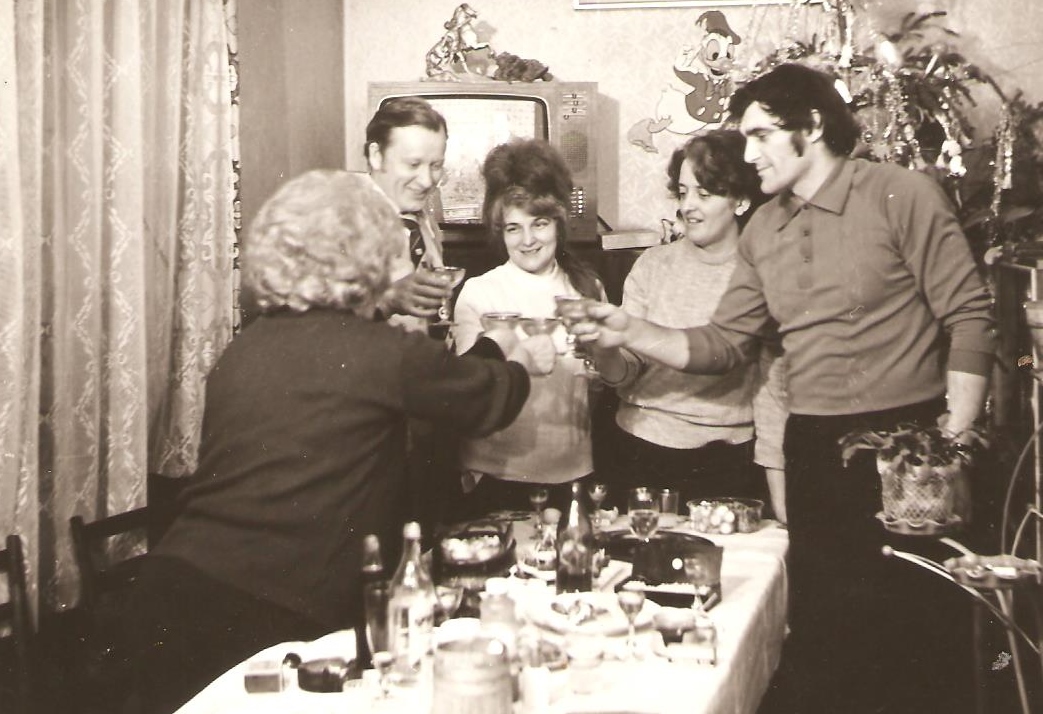 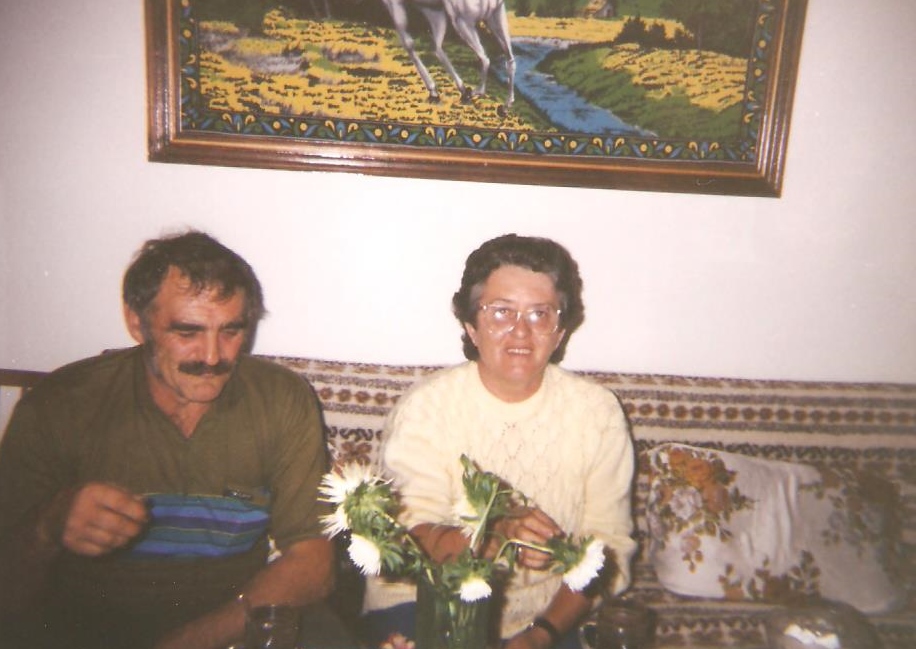 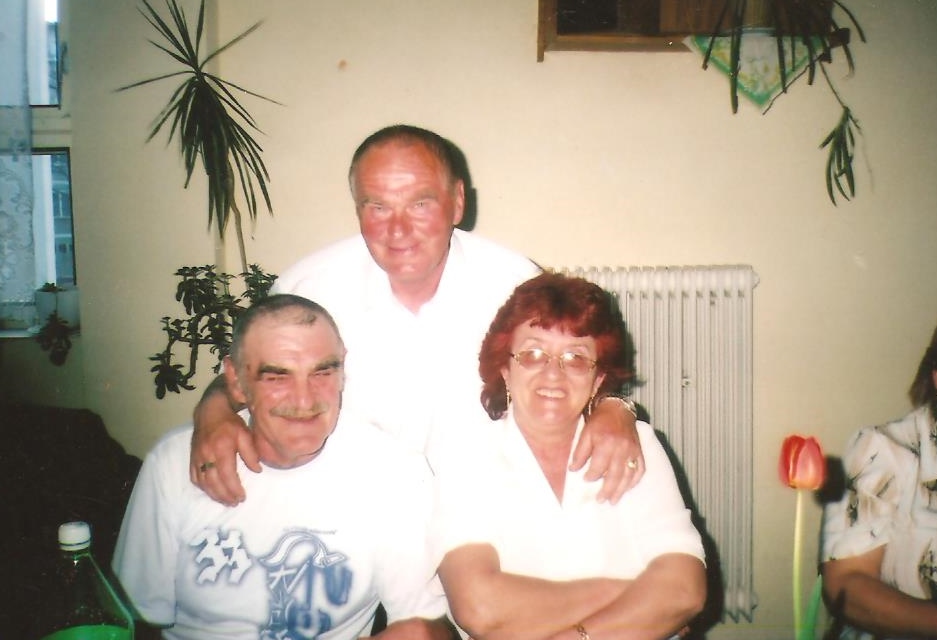 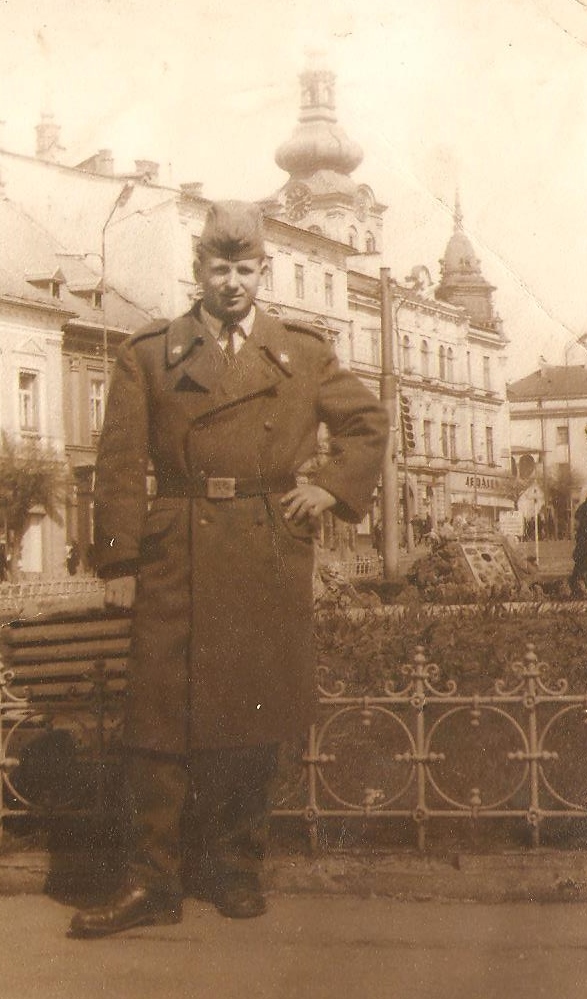 Pavel Koreň10. júl 194470 rokov
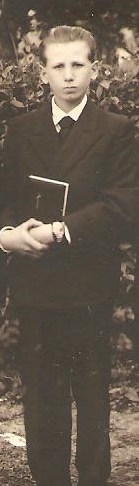 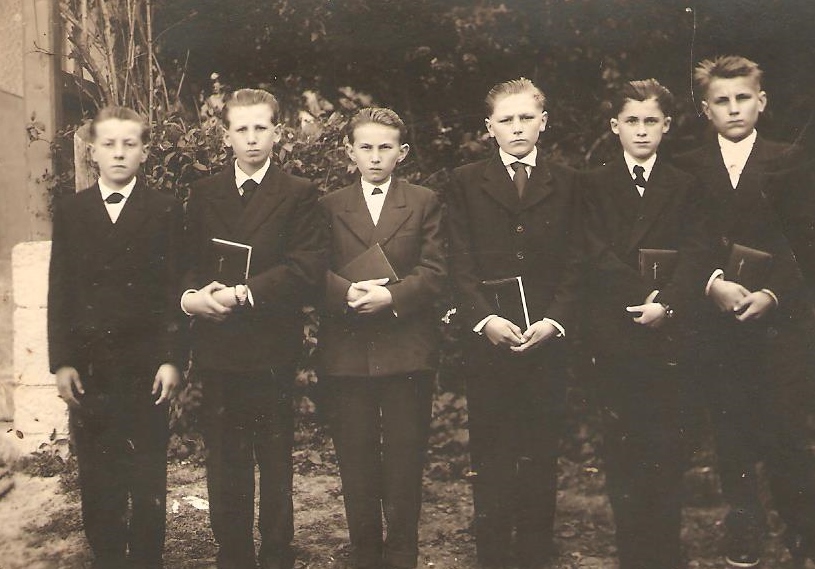 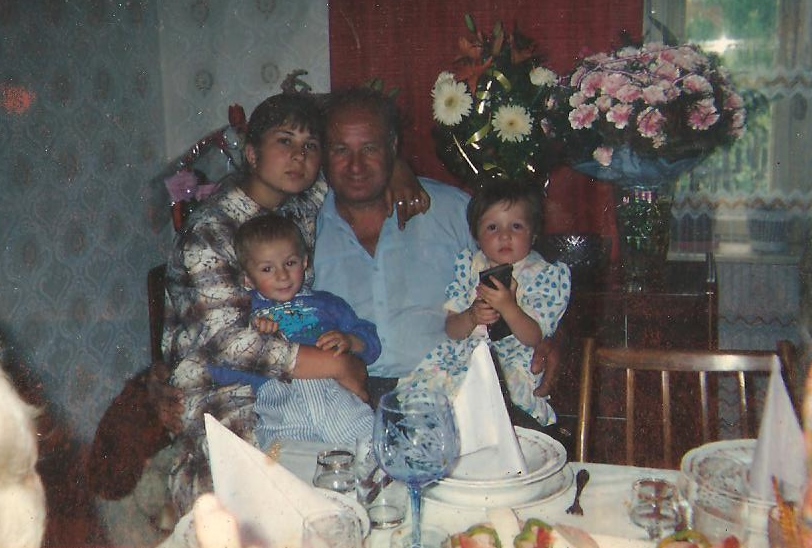 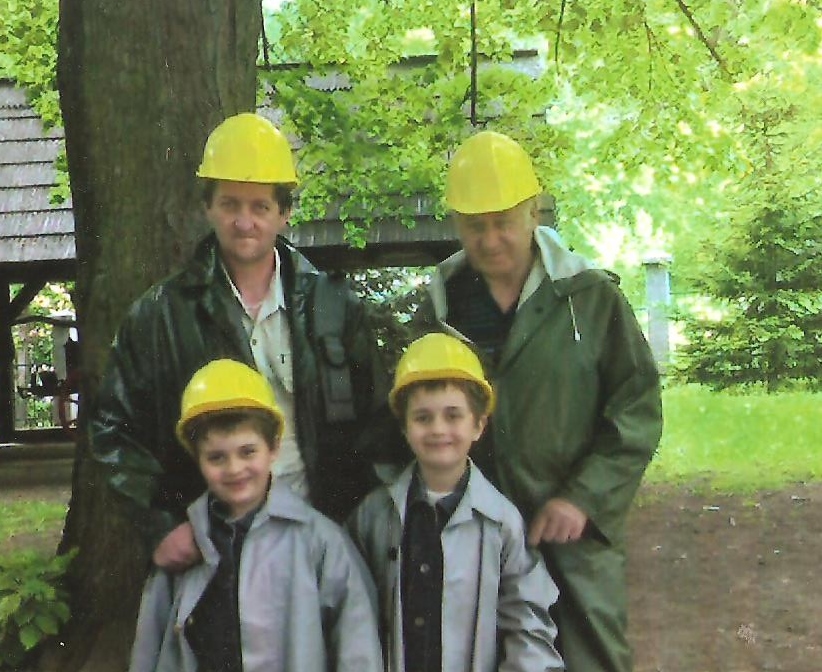 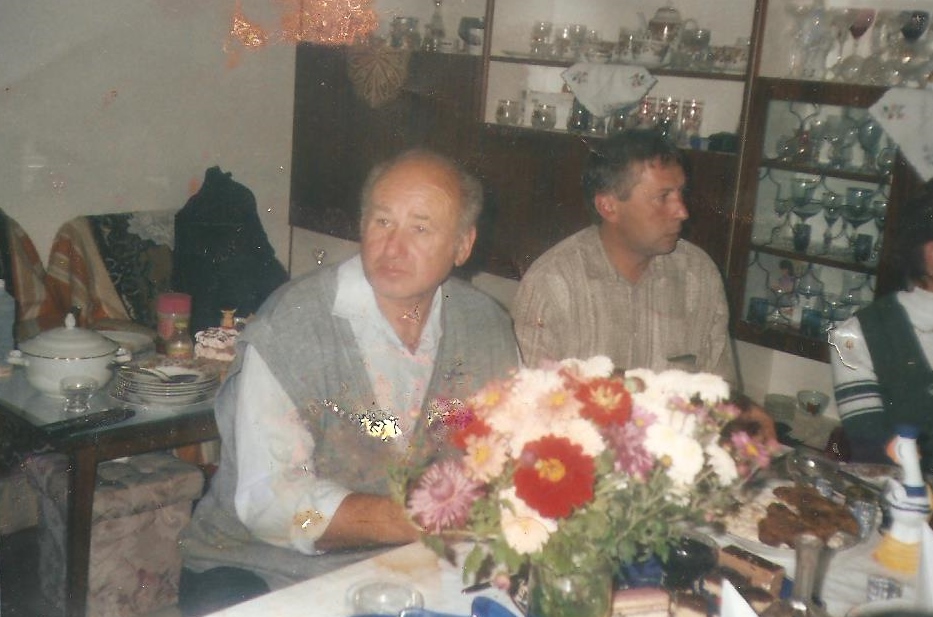 Viera Kamenská31. január 194965 rokov
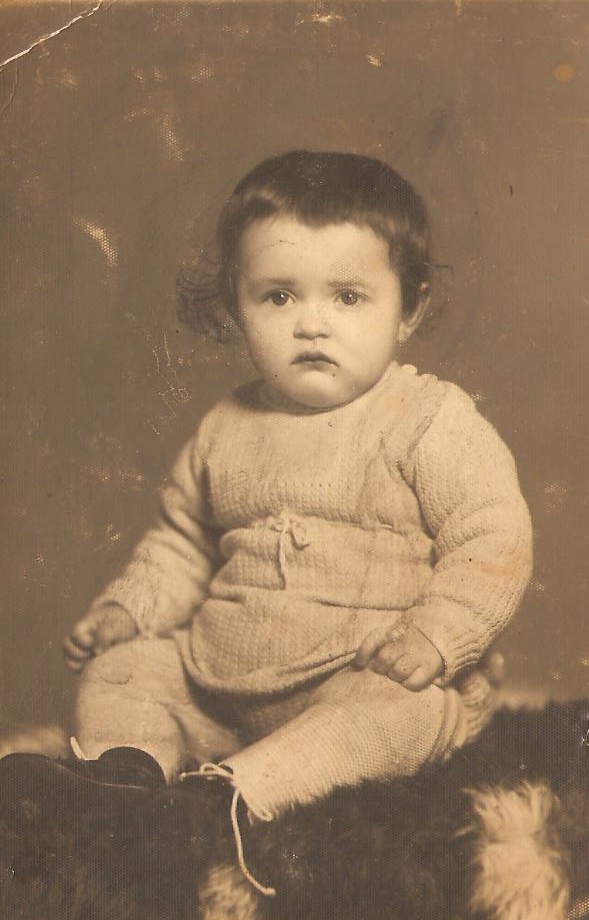 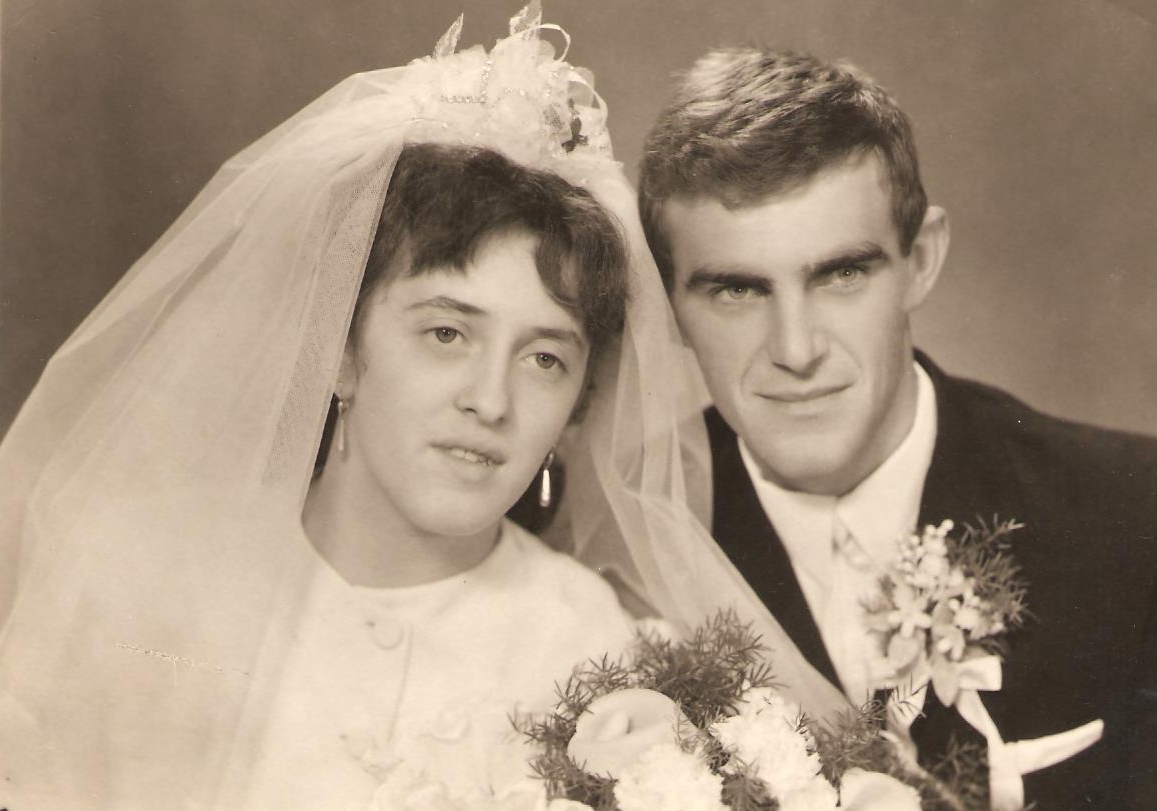 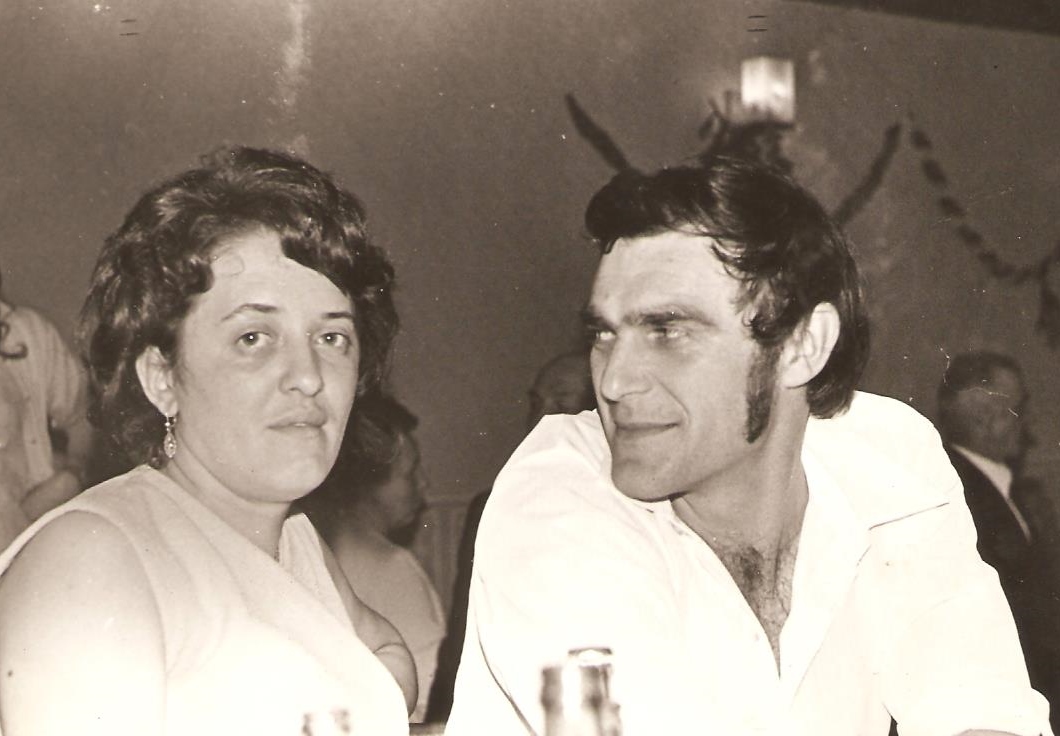 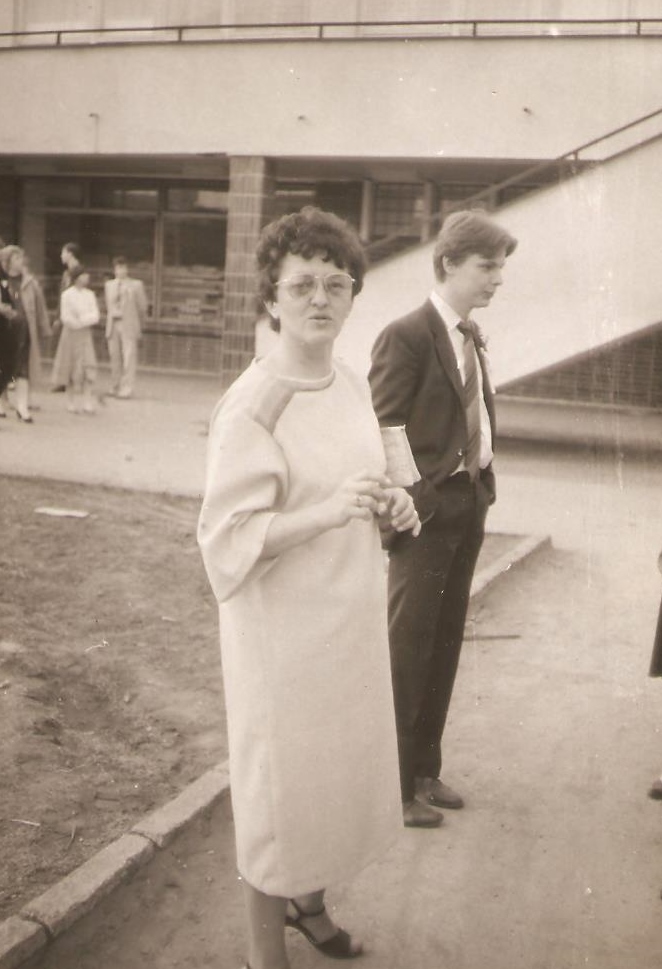 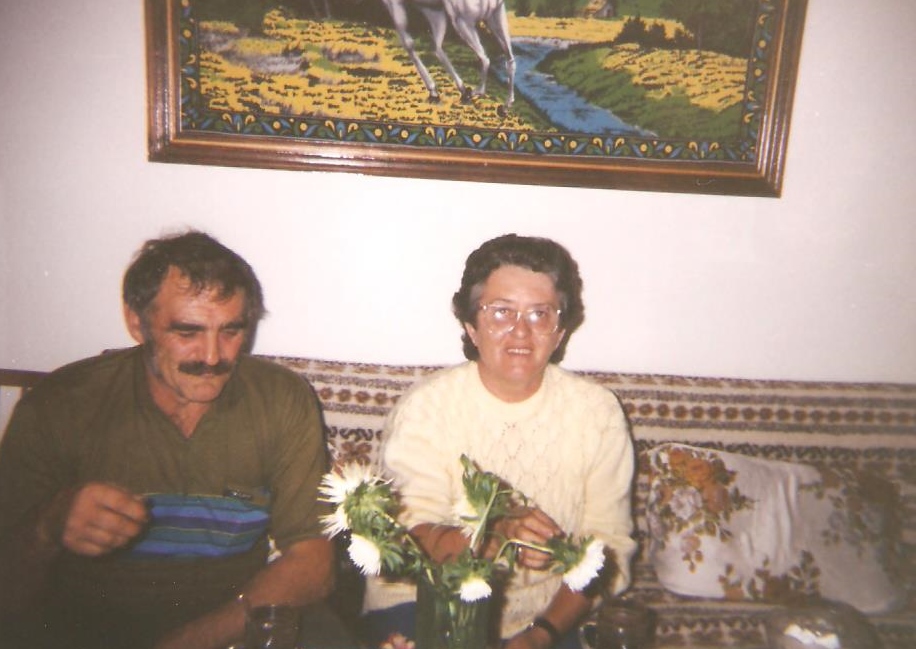 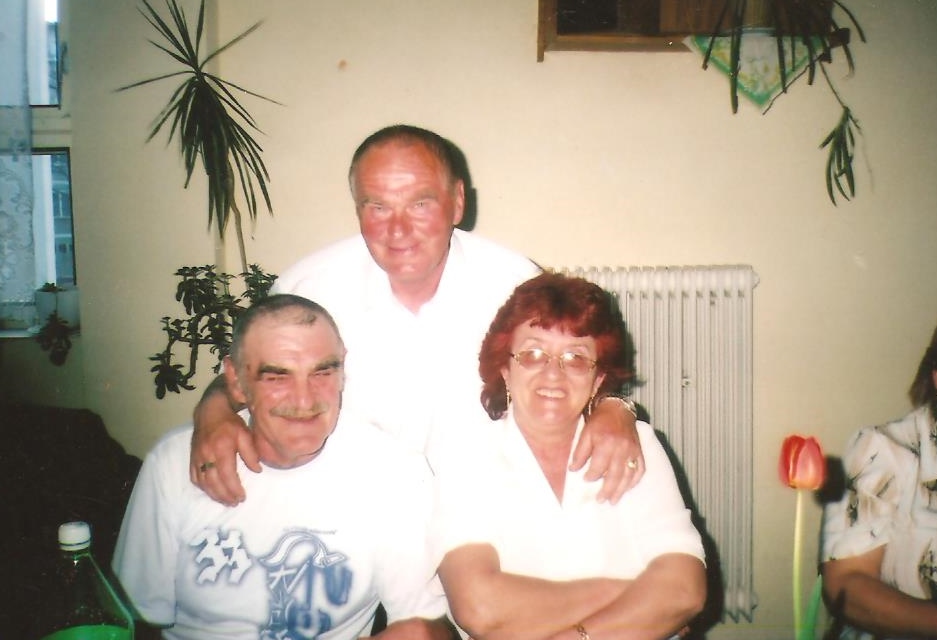 Milena Kalmárová9. september 194965 rokov
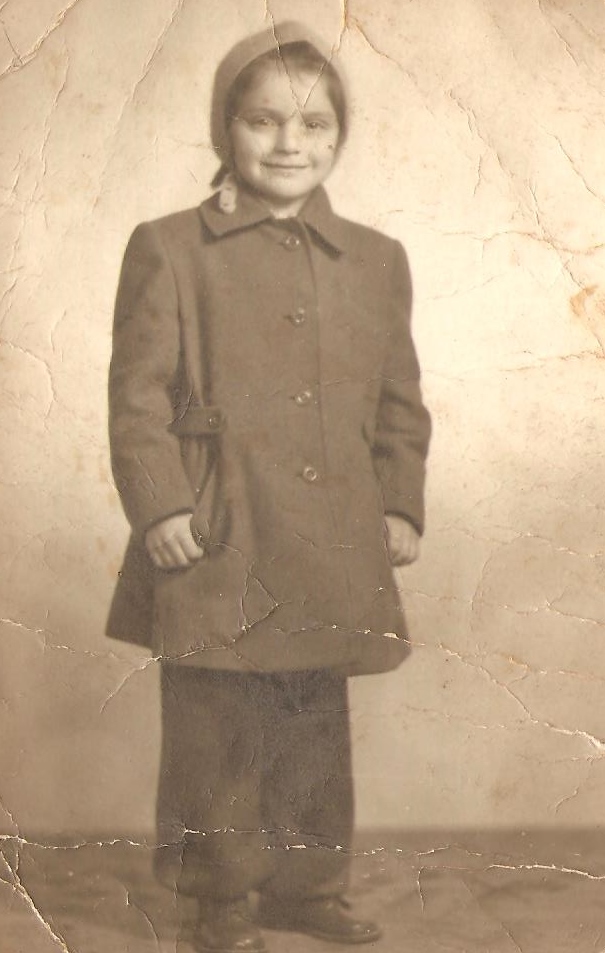 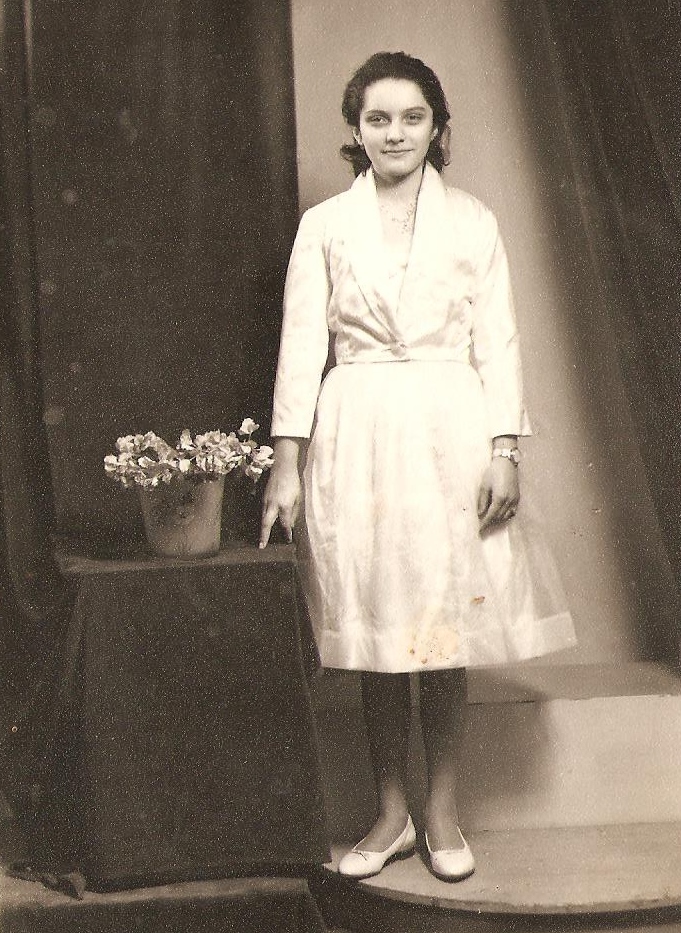 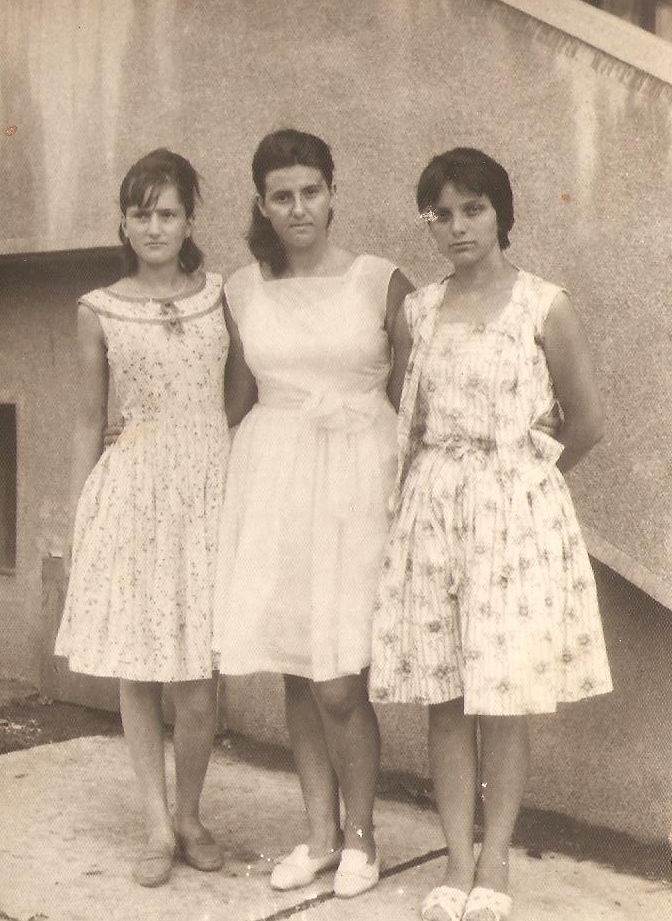 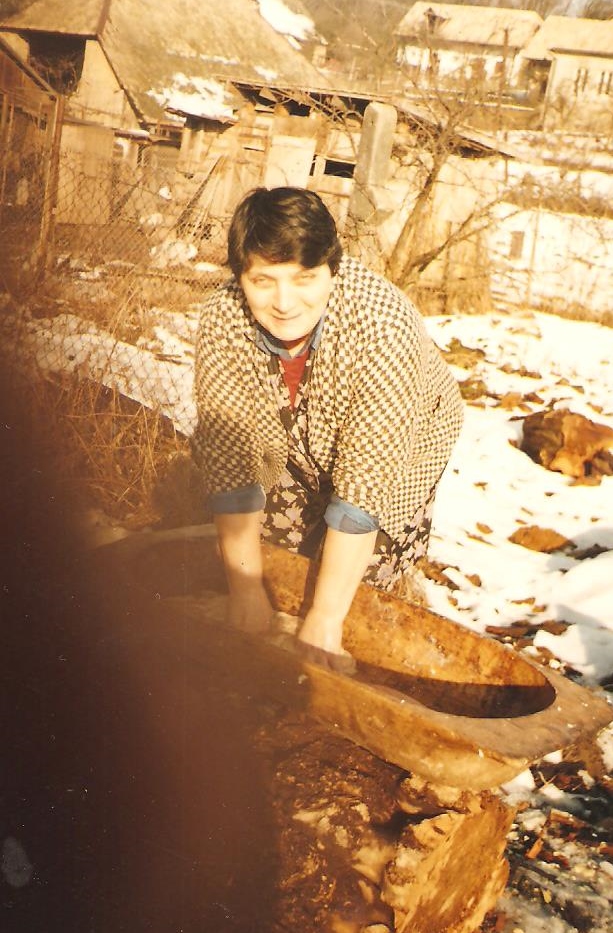 Anna Murárová13. júl 194965 rokov
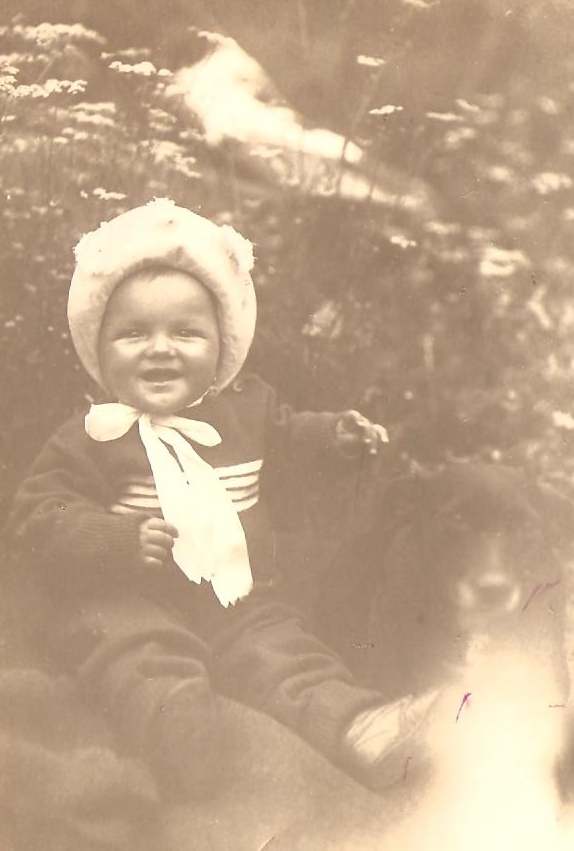 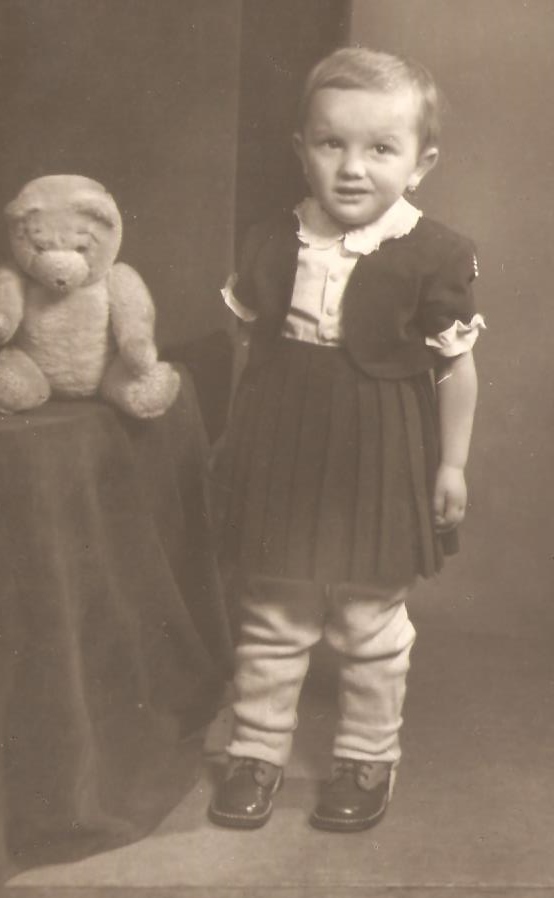 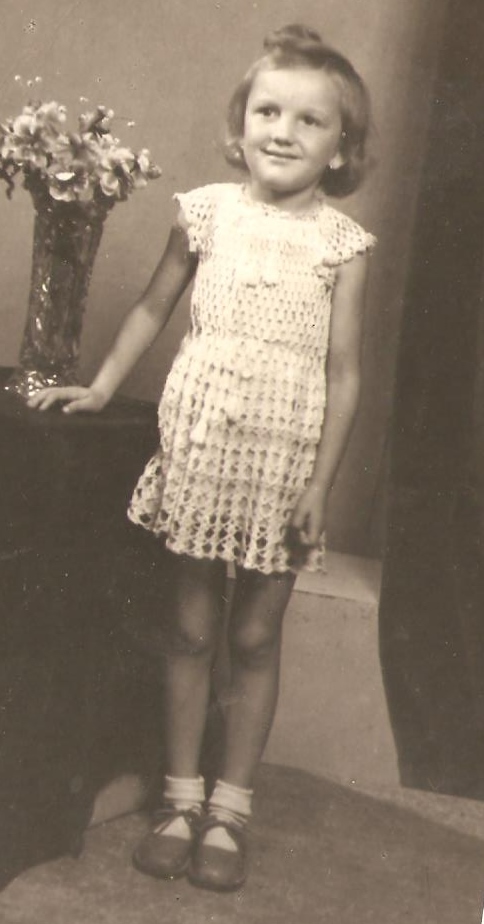 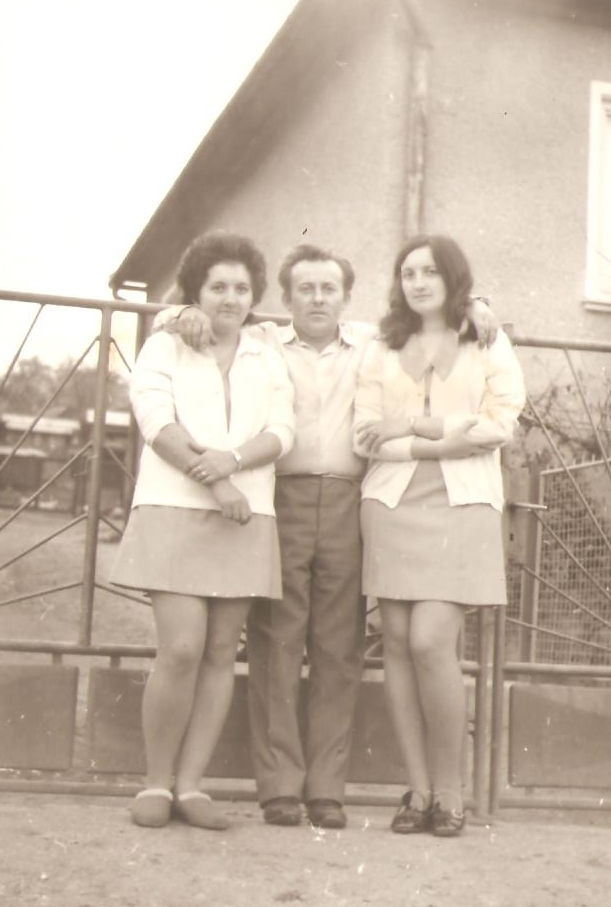 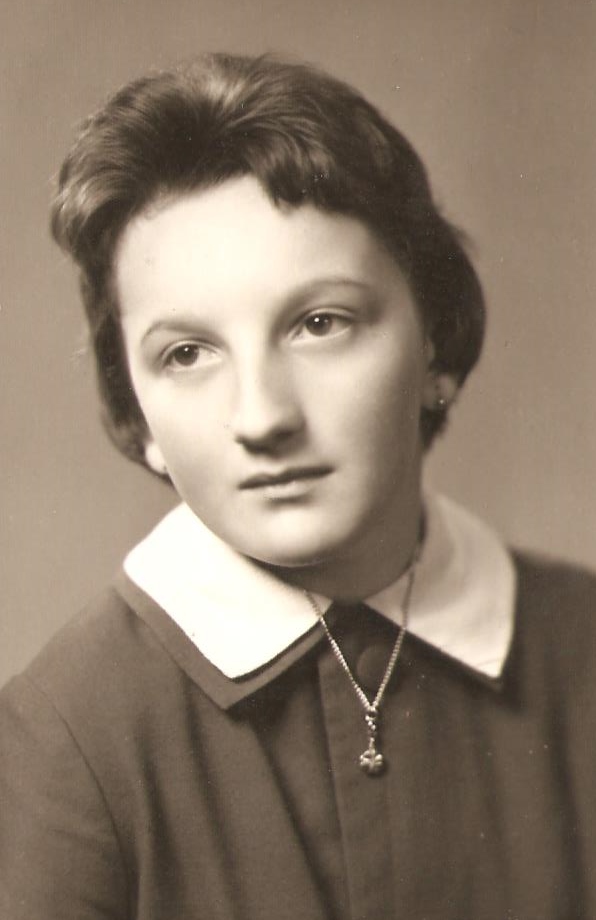 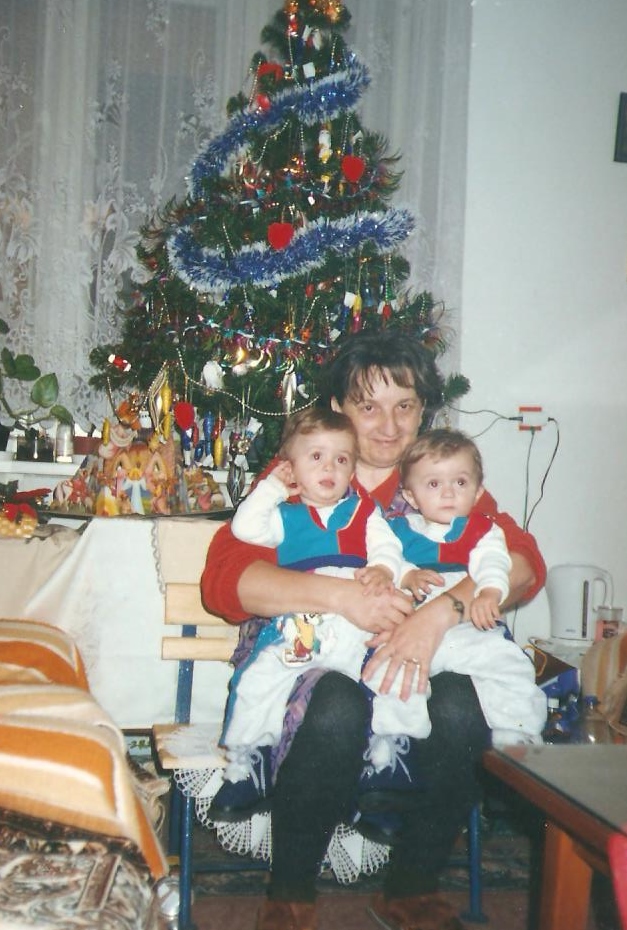 Ján Martinčok5. august 194965 rokov
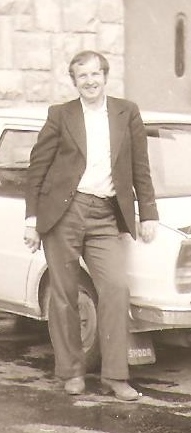 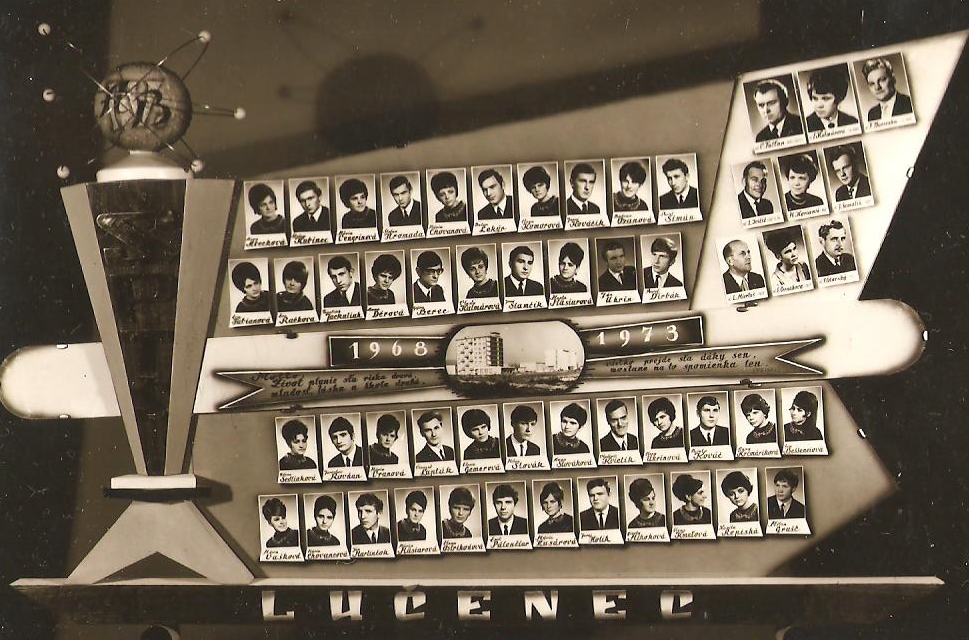 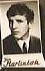 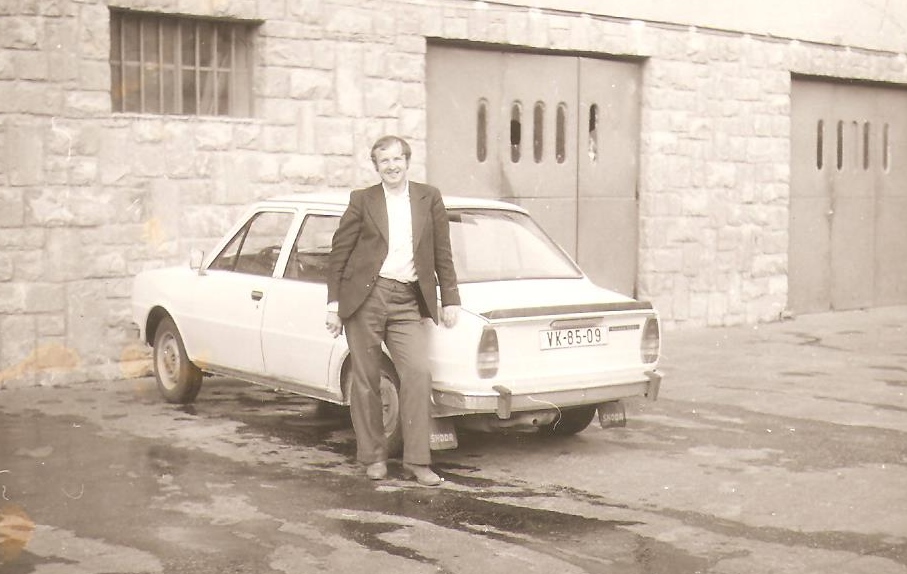 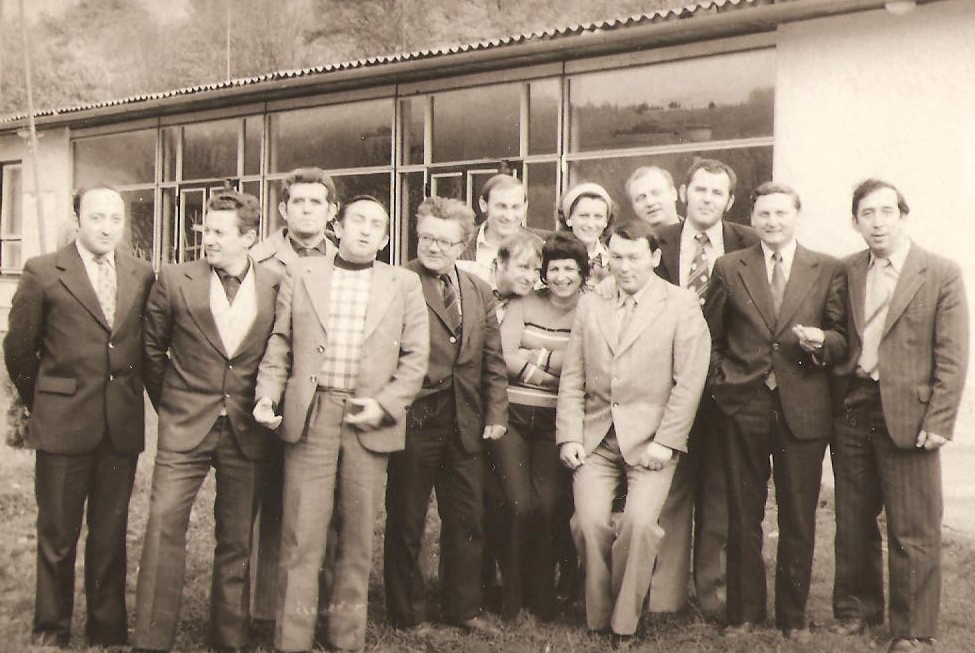 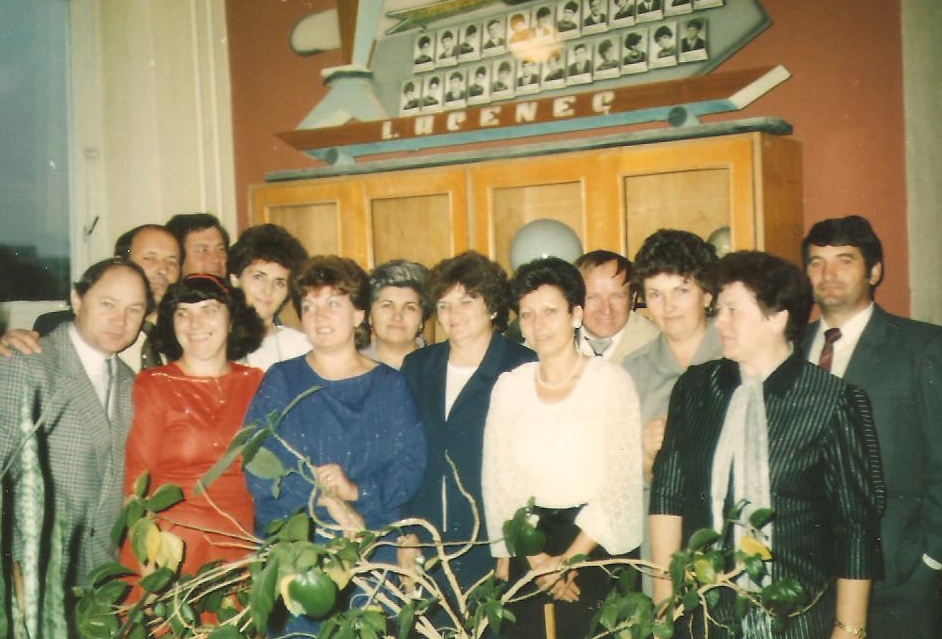 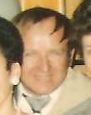 Mária Gúgľavová4. júl 195955 rokov
Vladimír Michal7. september 195955 rokov
Oľga Goronová16.november 201450 rokov
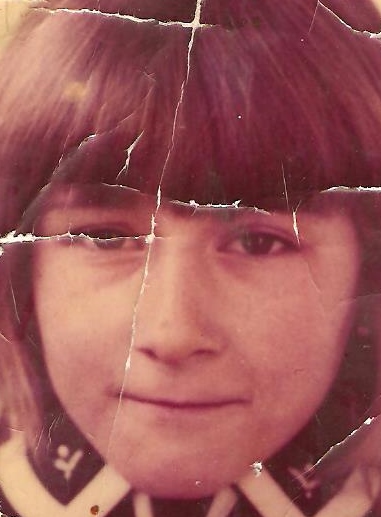 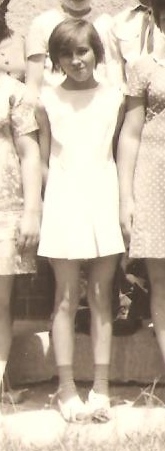 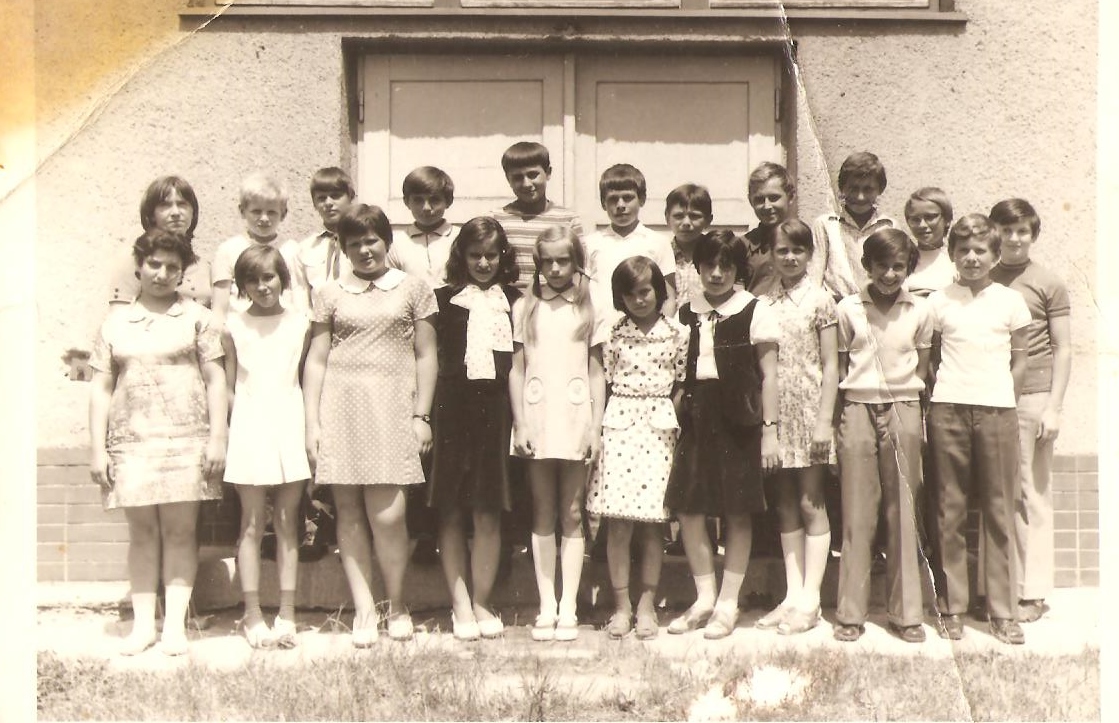 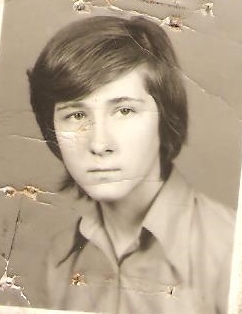 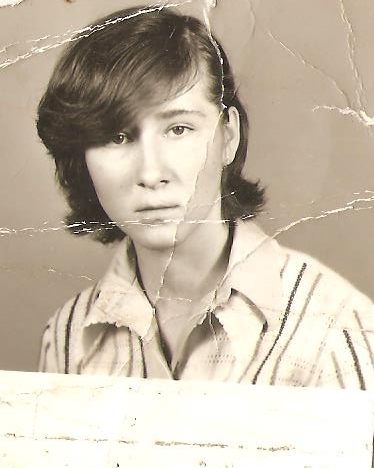 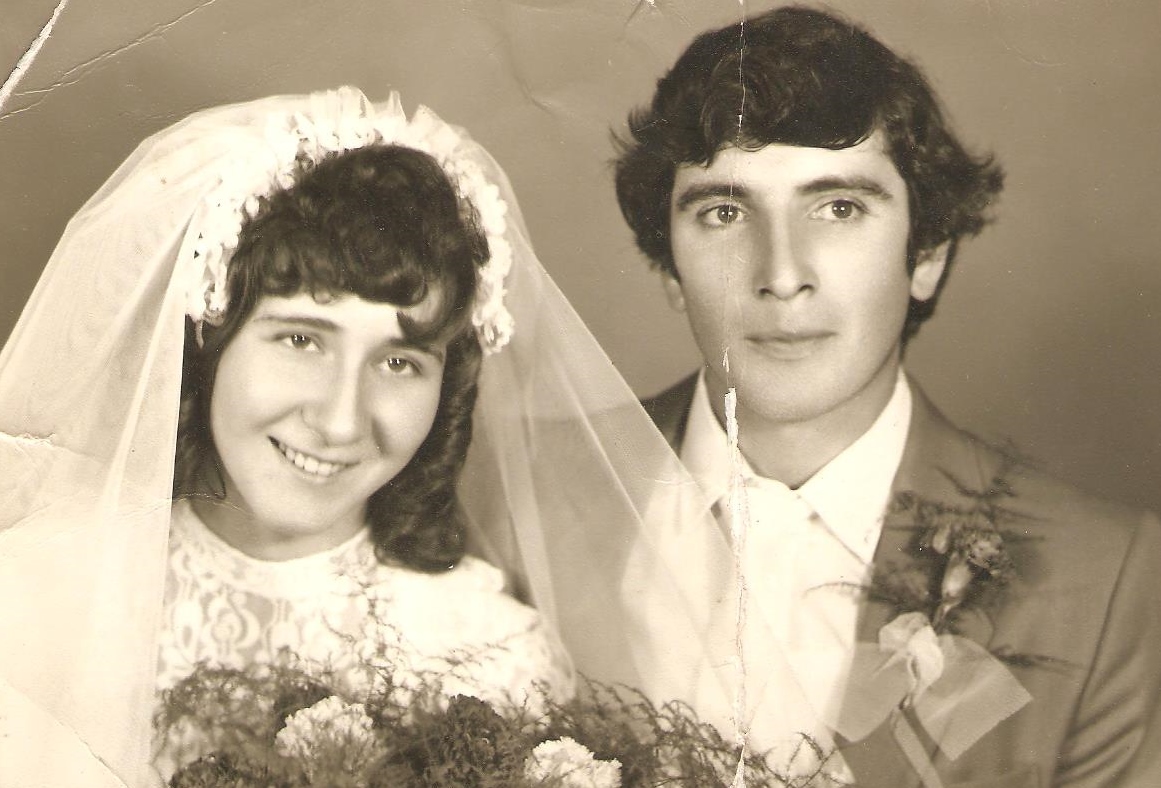 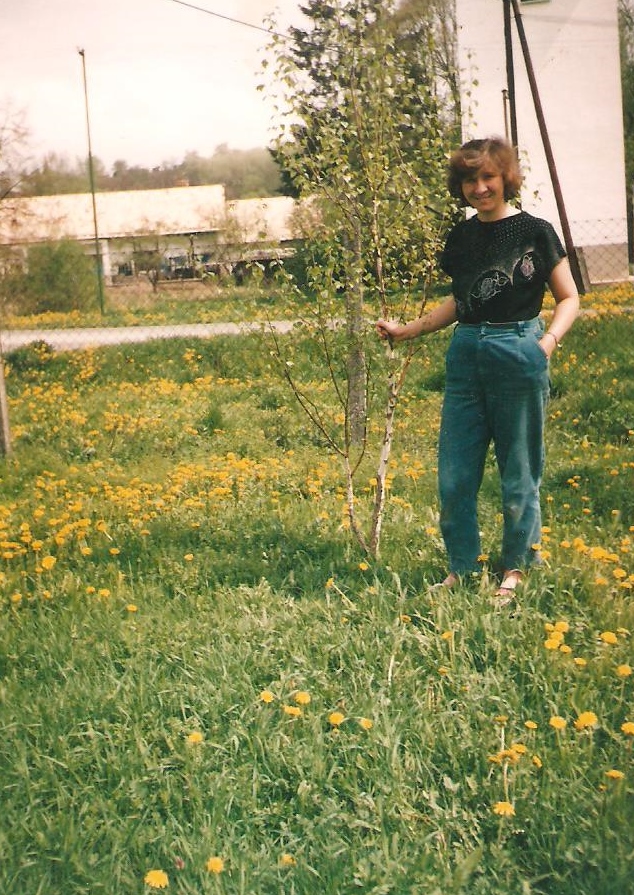 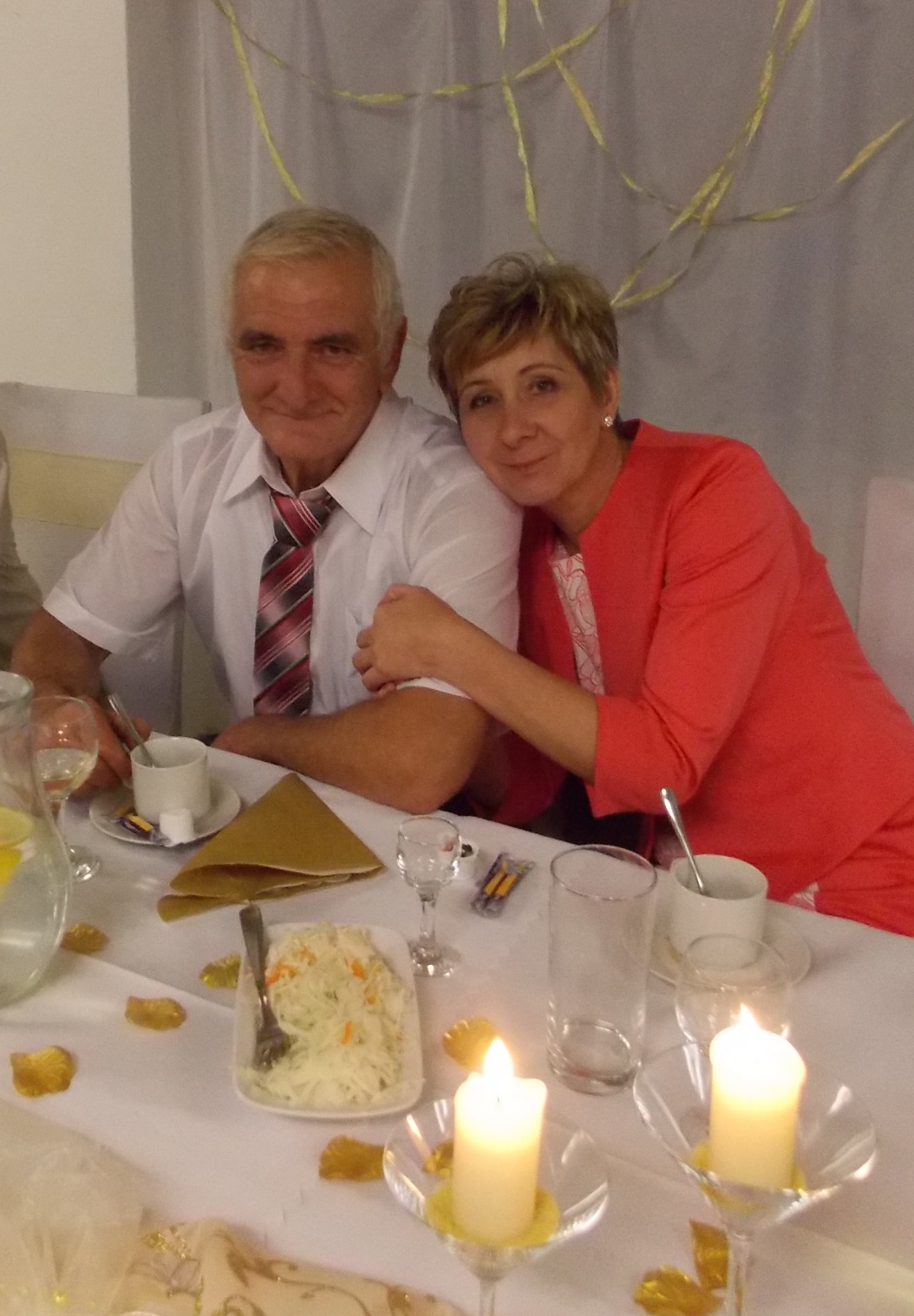 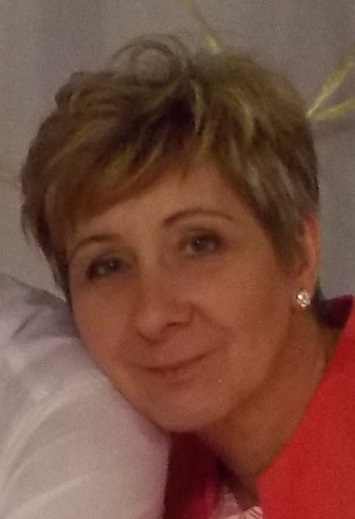 Ondrej Fajčík 14. august 196450 rokov
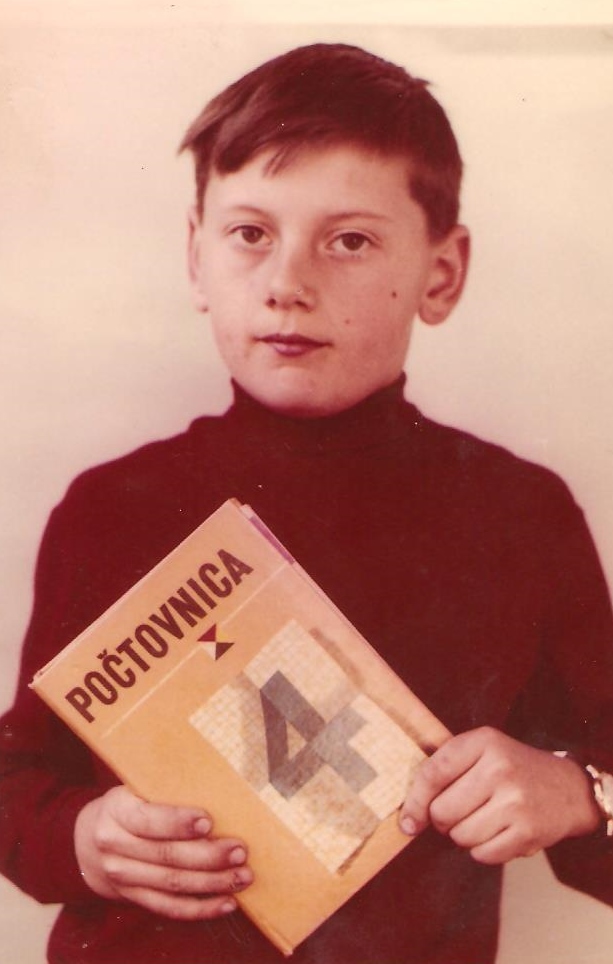 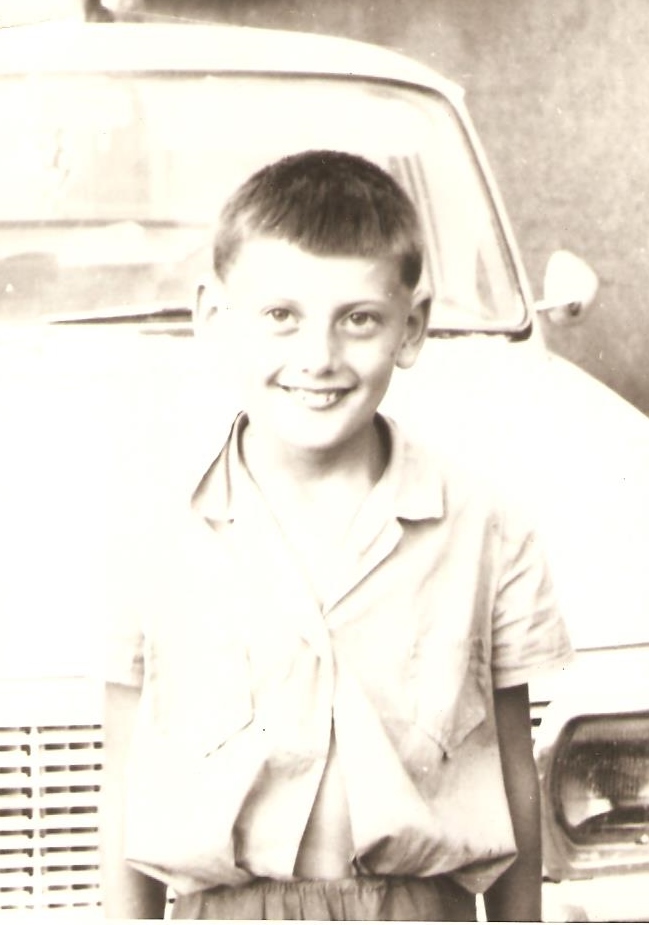 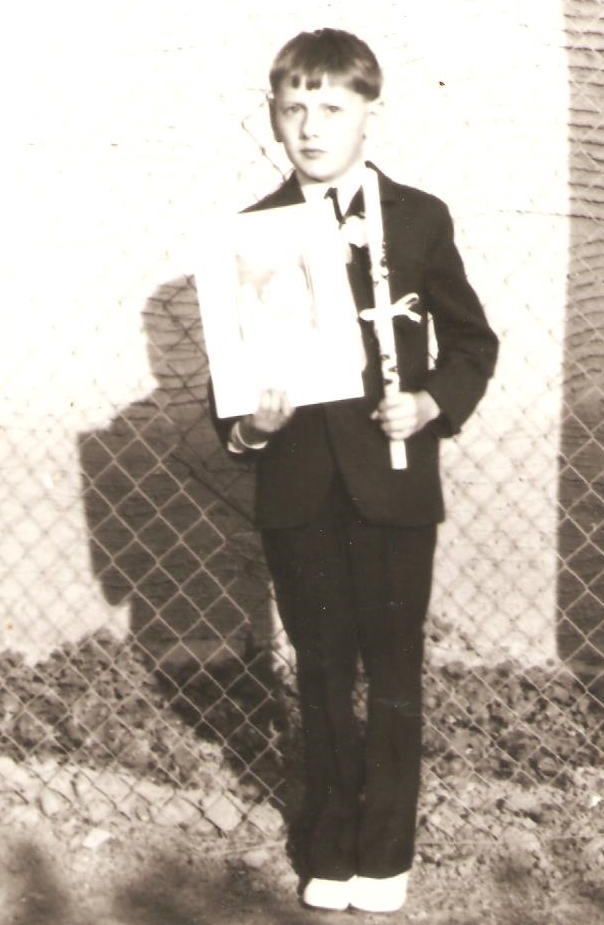 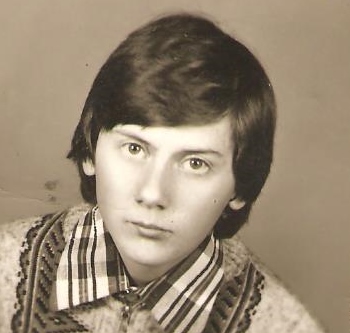 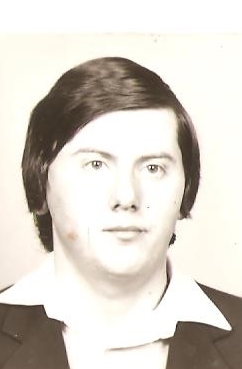 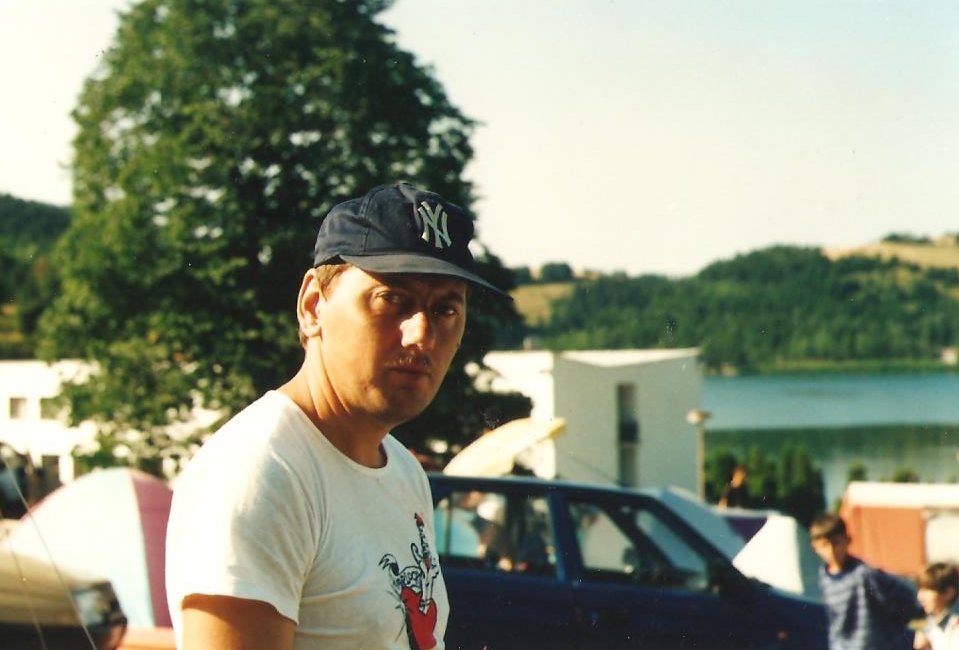 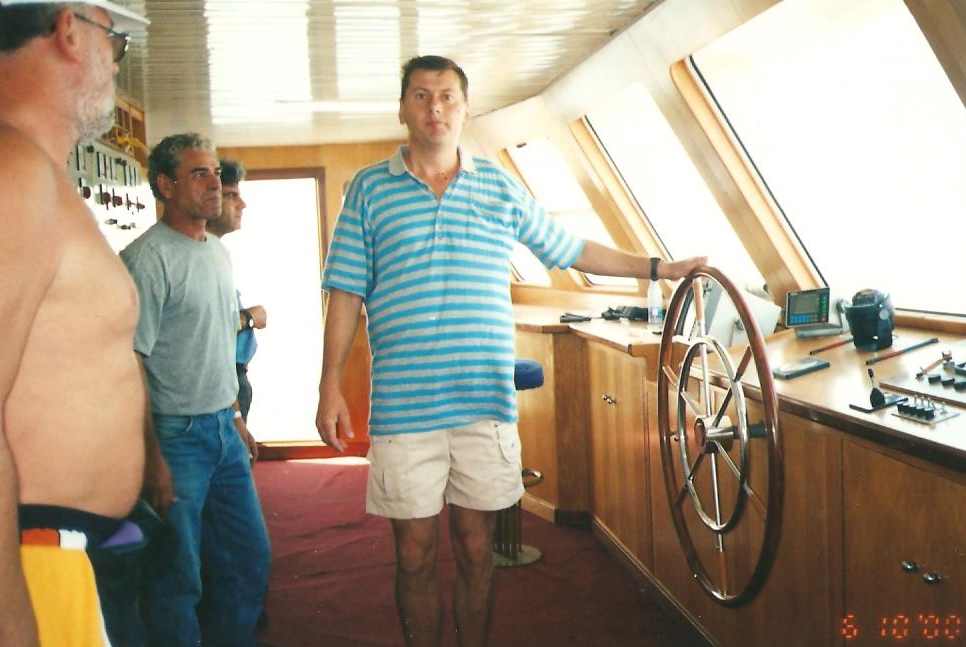 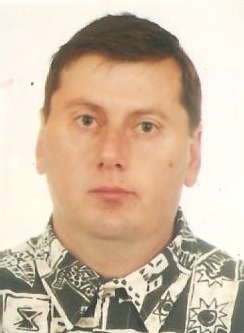